‘Write an account’Exam technique
Write an account of how Stalin’s takeover in Eastern Europe led to the development of the Cold War.
[8]
WHAT DO I NEED TO DO?
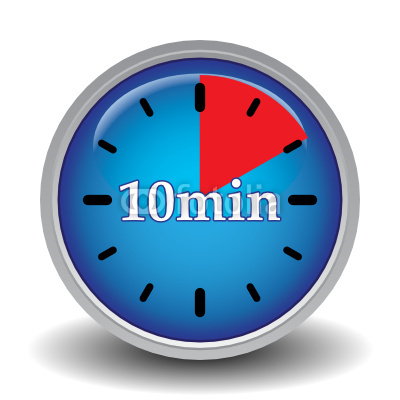 STRUCTURE
The first step was ...
This led to the development of the Cold War because ...

As a result ...
This added to the development of the Cold War because ...

As a result ...
This added to the development of the Cold War because ...

Overall, Stalin’s takeover in Eastern Europe affected the development of the Cold War (Judgement on extent)  because………..
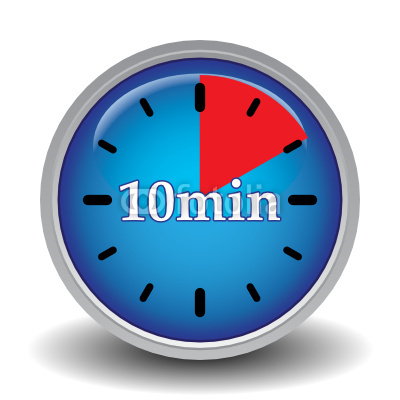 STRUCTURE
The first step was ... (Disagreements at Potsdam)
This led to the development of the Cold War ... (Open disagreement over Stalin's actions, heightened tension)

As a result ... (Truman adopted a ‘get tough’ approach, Churchill’s Iron Curtain speech)
This led to the development of the Cold War... (divided Europe into clear ‘spheres’)

As a result ... (Stalin tightened control)
This led to the development of the Cold War... (Alarmed the west, suspicious, Marshall Aid etc)

Overall, Stalin’s takeover in Eastern Europe affected the development of the Cold War (drastically? Somewhat? Irreversibly? In a limited way?) because………..